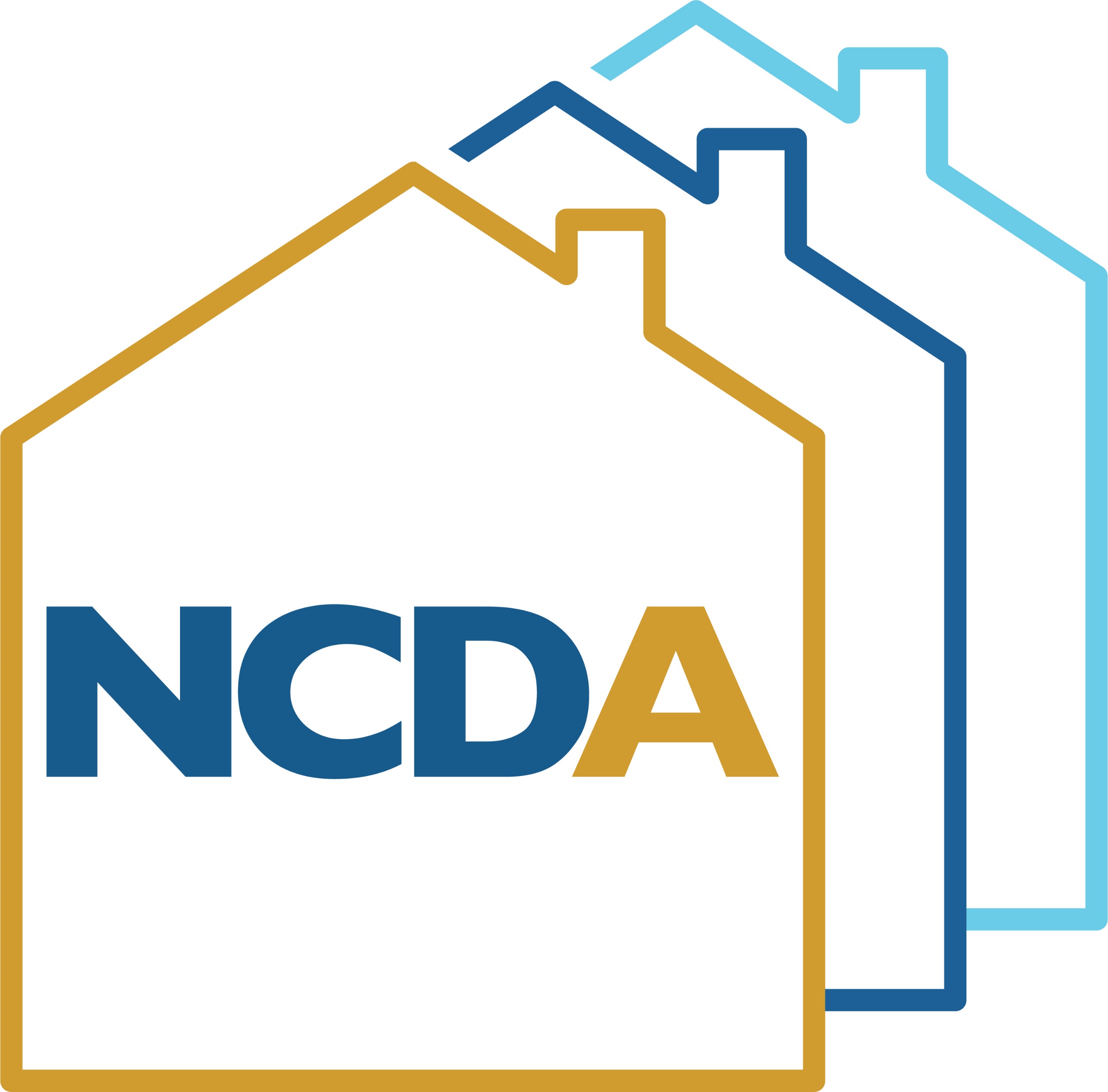 Building Administrative Capacity
NCDA Annual Conference
June 22-24, 2022
Victor Turner, Director
Neighborhood Services Department
City of Fort Worth, TX
[Speaker Notes: NSD was responsible for over $150M in federal funds via CARES, ARPA, regular federal allocations]
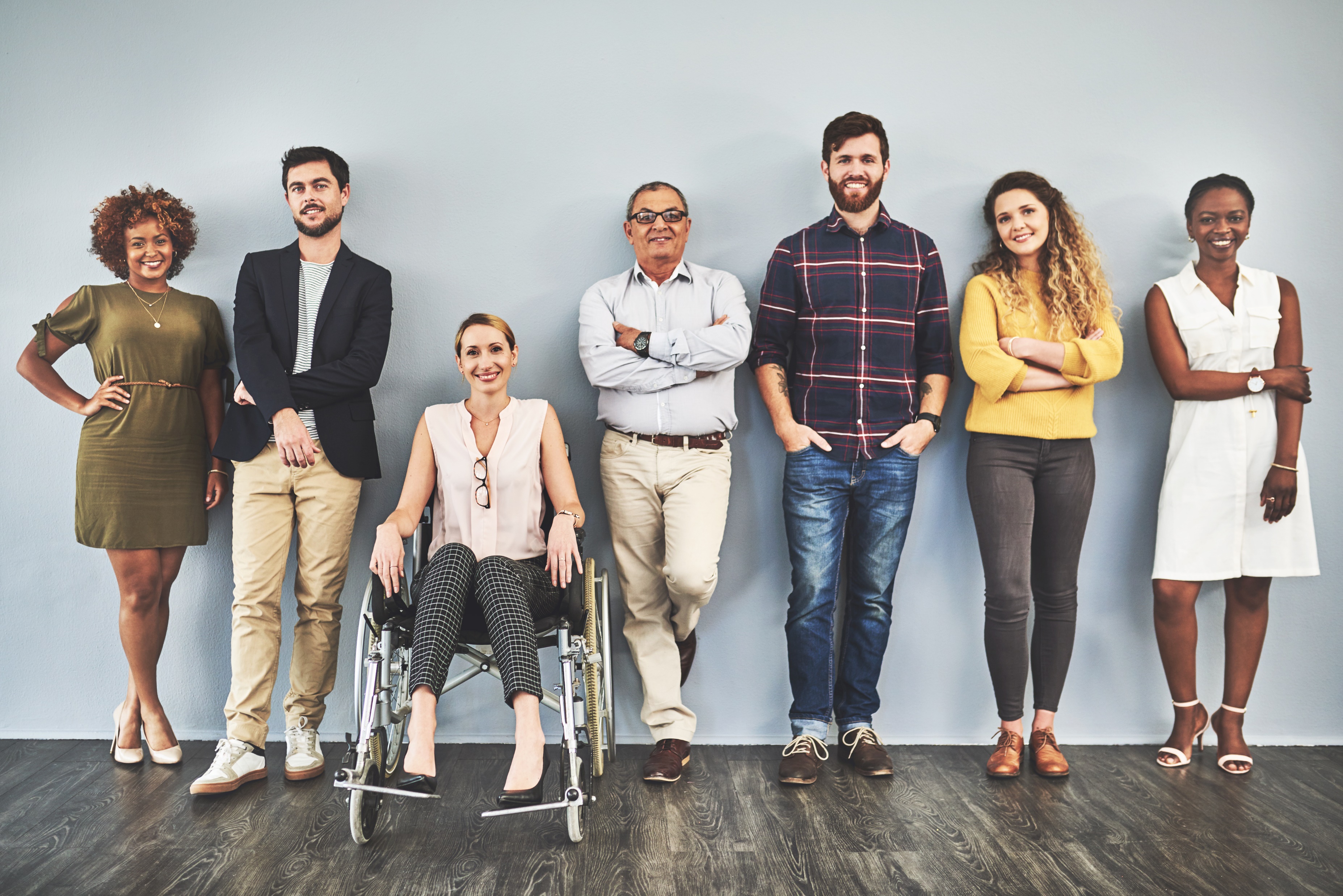 Building Capacity
Employee Experience
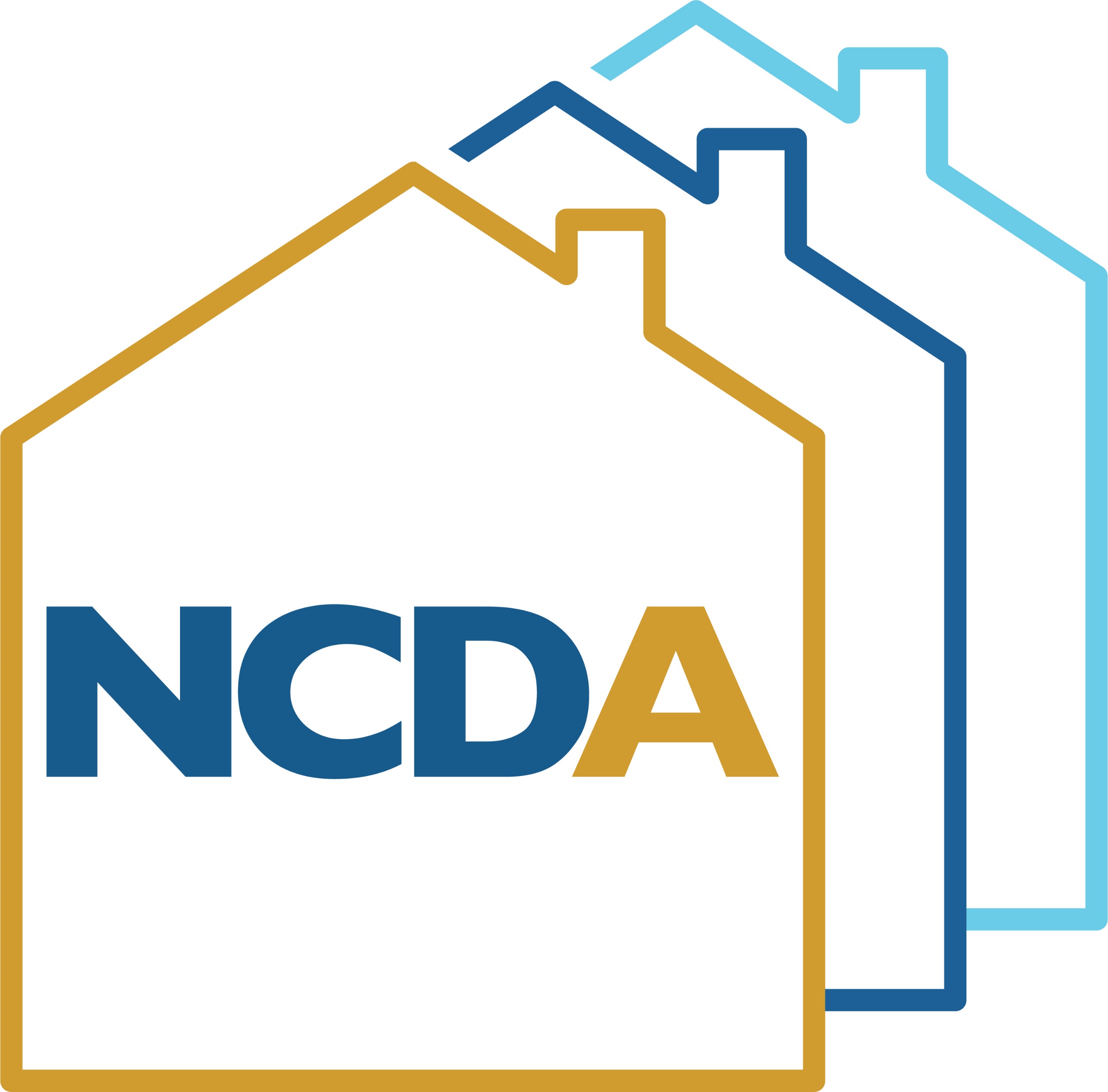 [Speaker Notes: Accountability Measures
Reporting
Transparency
Dashboard Reporting

Interim Roles
Special Projects
Cross Training
New Programs]
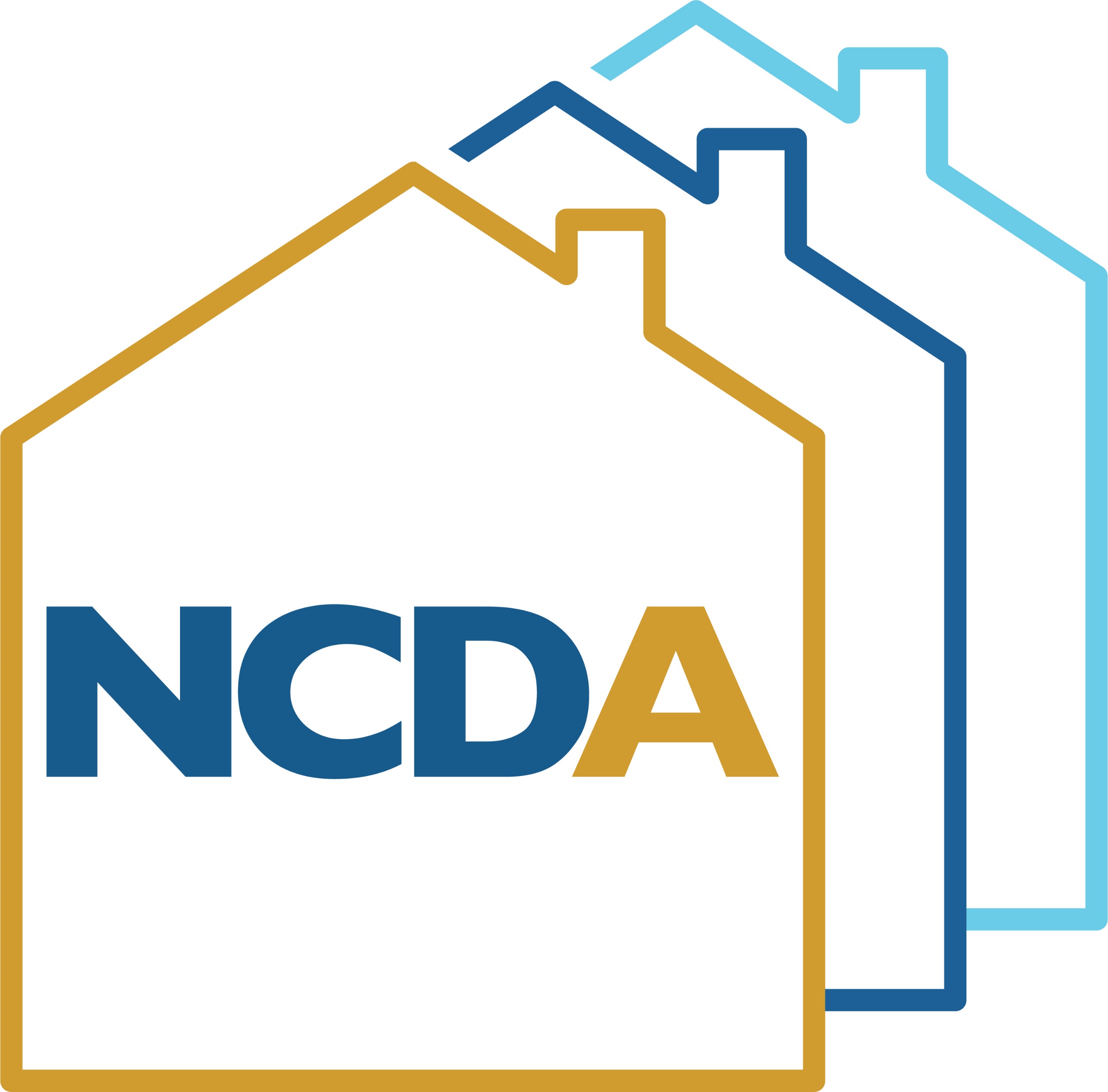 What and employee goals align?
In what ways can the employee grow in his/her current position that meets his/her individual growth goal and the organization goal?
What experiences and growth is needed for the employee to prepare for the next position internal or external to the organization?
Employee Experience
What are the goals of the employee? 
How do the organizational and employee goals align?
In what ways can the employee grow in their current position that will meet the employee’s growth plan and goals as well as the organization’s goal?
What experiences and growth is needed for the employee to prepare for the next position?
What are their needs?
3
[Speaker Notes: Expose employees to different programs and projects
(Interim roles; special projects; cross training, etc.)
Use any type or re-organization as an opportunity to align employees with department goals and build administrative capacity]
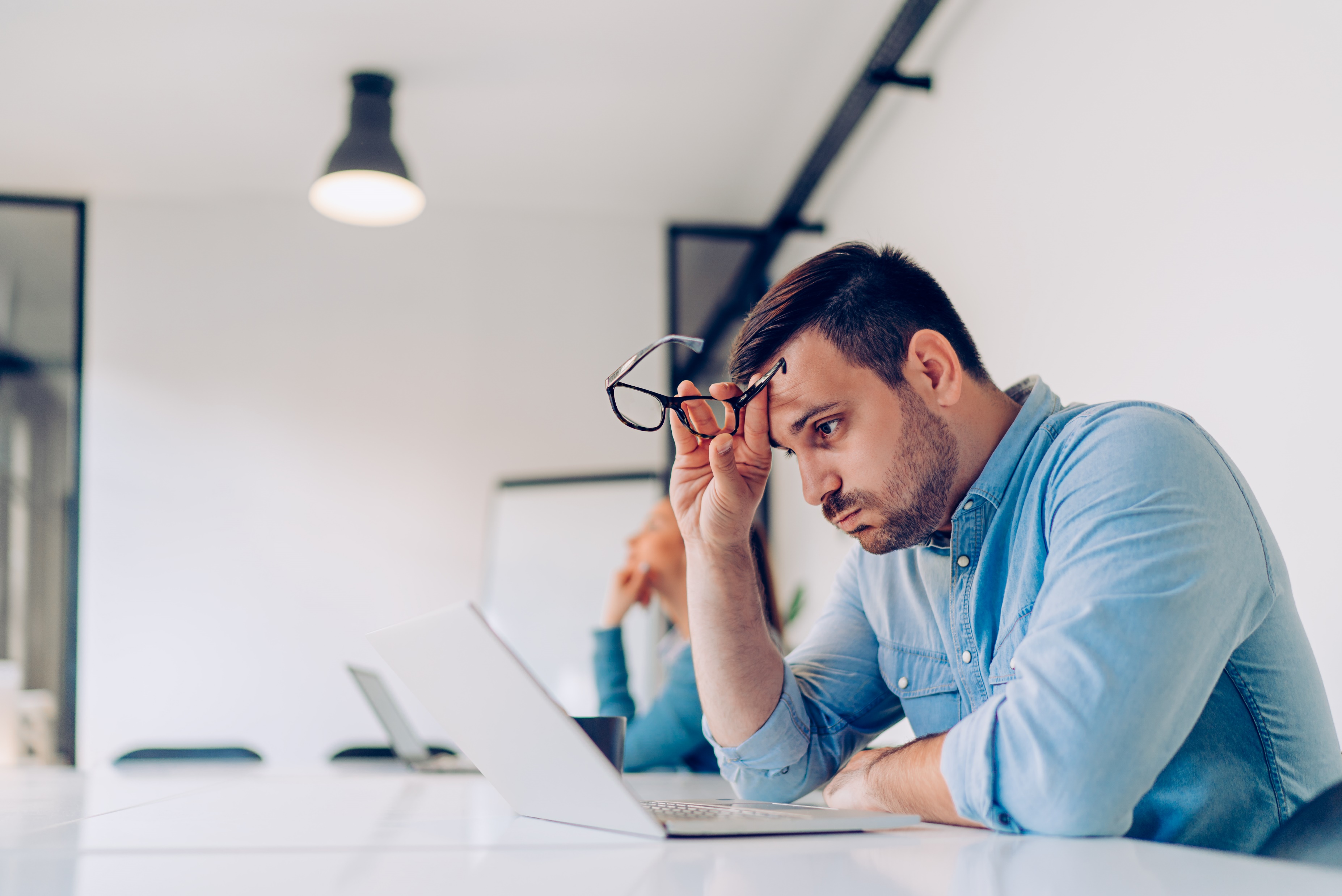 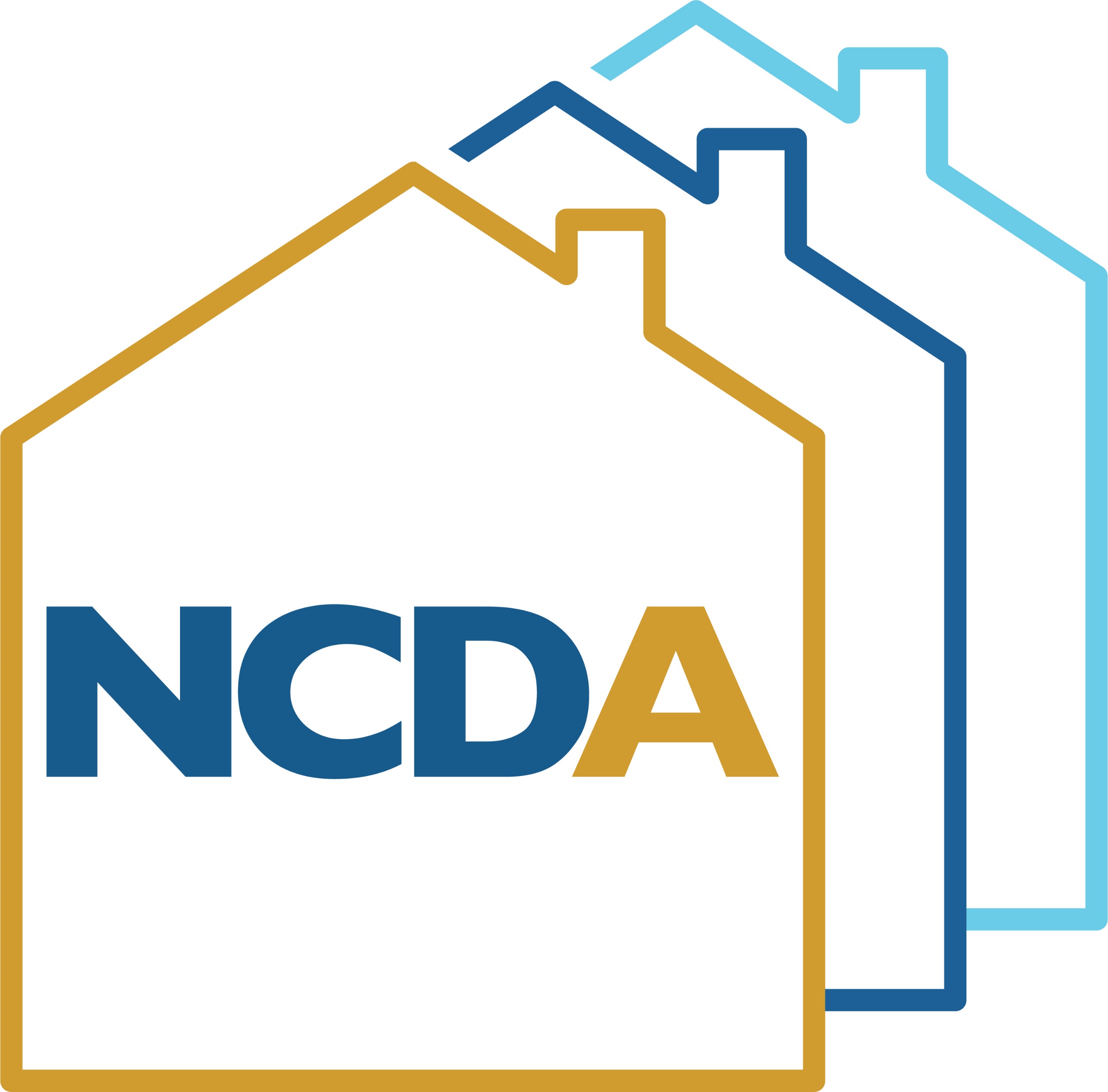 Building Capacity: Performance Management
For each role, do you have a clear job description? 
Is important information about each position (general work cycle: major projects, major deadlines, critical issues) documented  somewhere? 
Are employees participating in regular performance conversations?
Have your job descriptions been updated? 
Do you have ongoing performance evaluations that incorporate professional goals for each employee?
Do you have a succession plan in place?
[Speaker Notes: In other words, if a key team member quit today could someone else be brought up to speed in an efficient manner?]
Performance Management
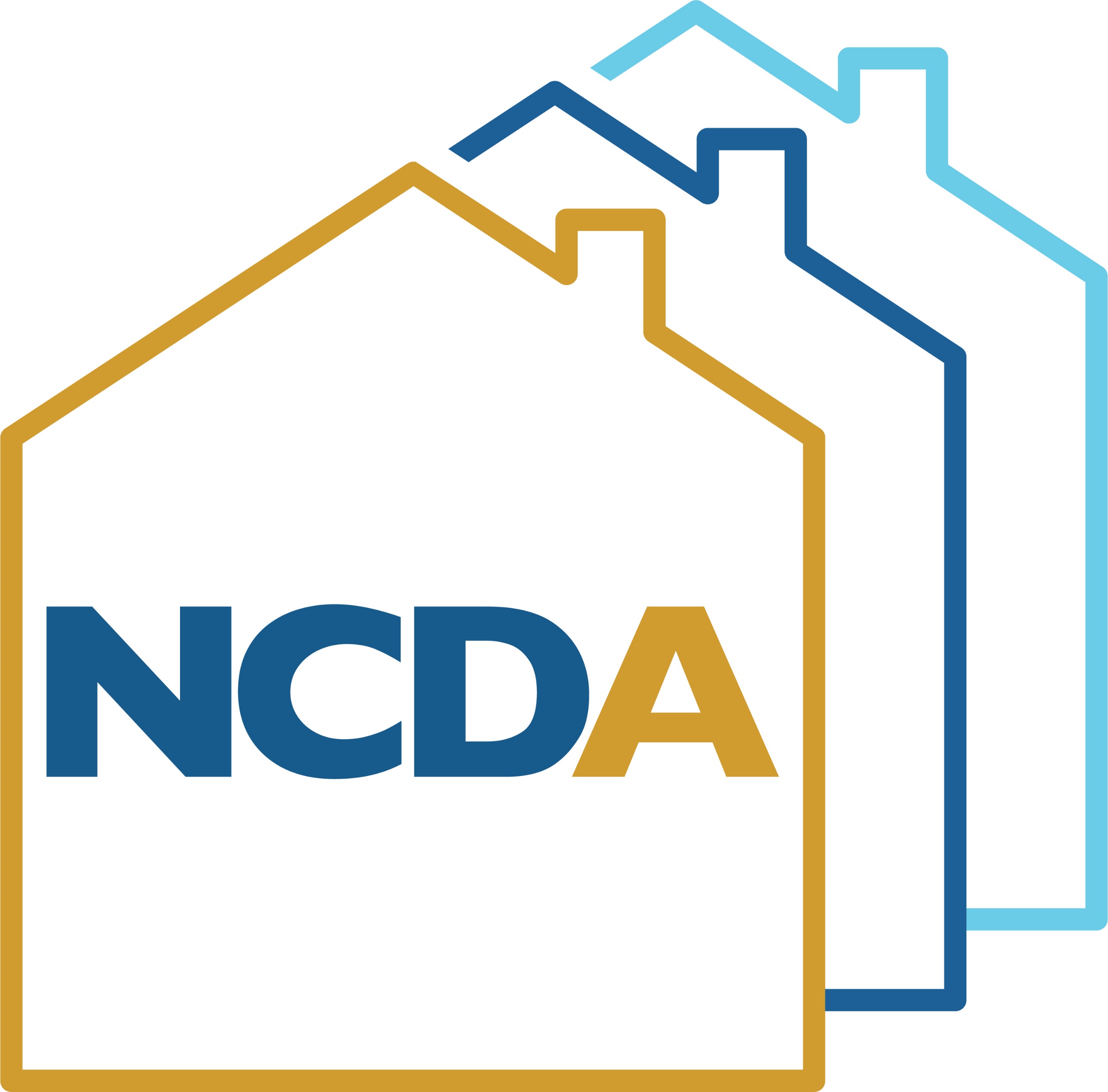 Manager
Employee
Duties
Behaviors
Behaviors
Systems
Outcomes
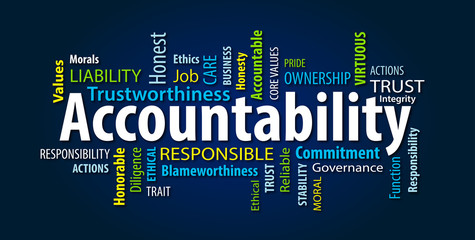 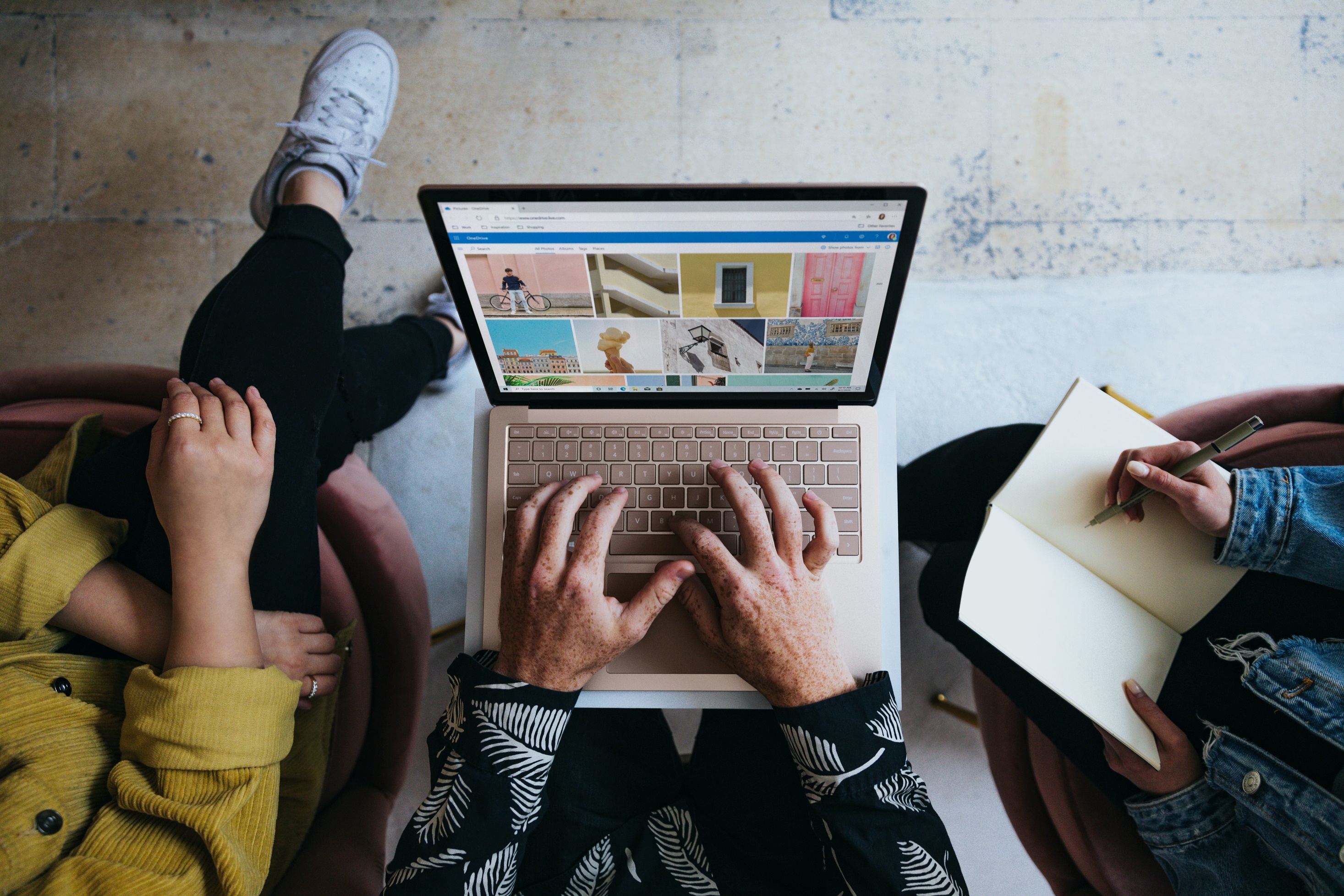 [Speaker Notes: Accountability
When your people are accountable for their own decisions, work, and results, the effectiveness greatly increases. Of the three skills that contribute to driving results, accountability has the power to lift your whole team to higher performance. Holding yourself and others accountable for decisions, actions, timeliness, and quality differentiates a winning team from an average or failing one

Use tools to help employees be accountable (i.e., Project management tools, Smartsheet, etc. for transparency, reporting, dashboarding)]
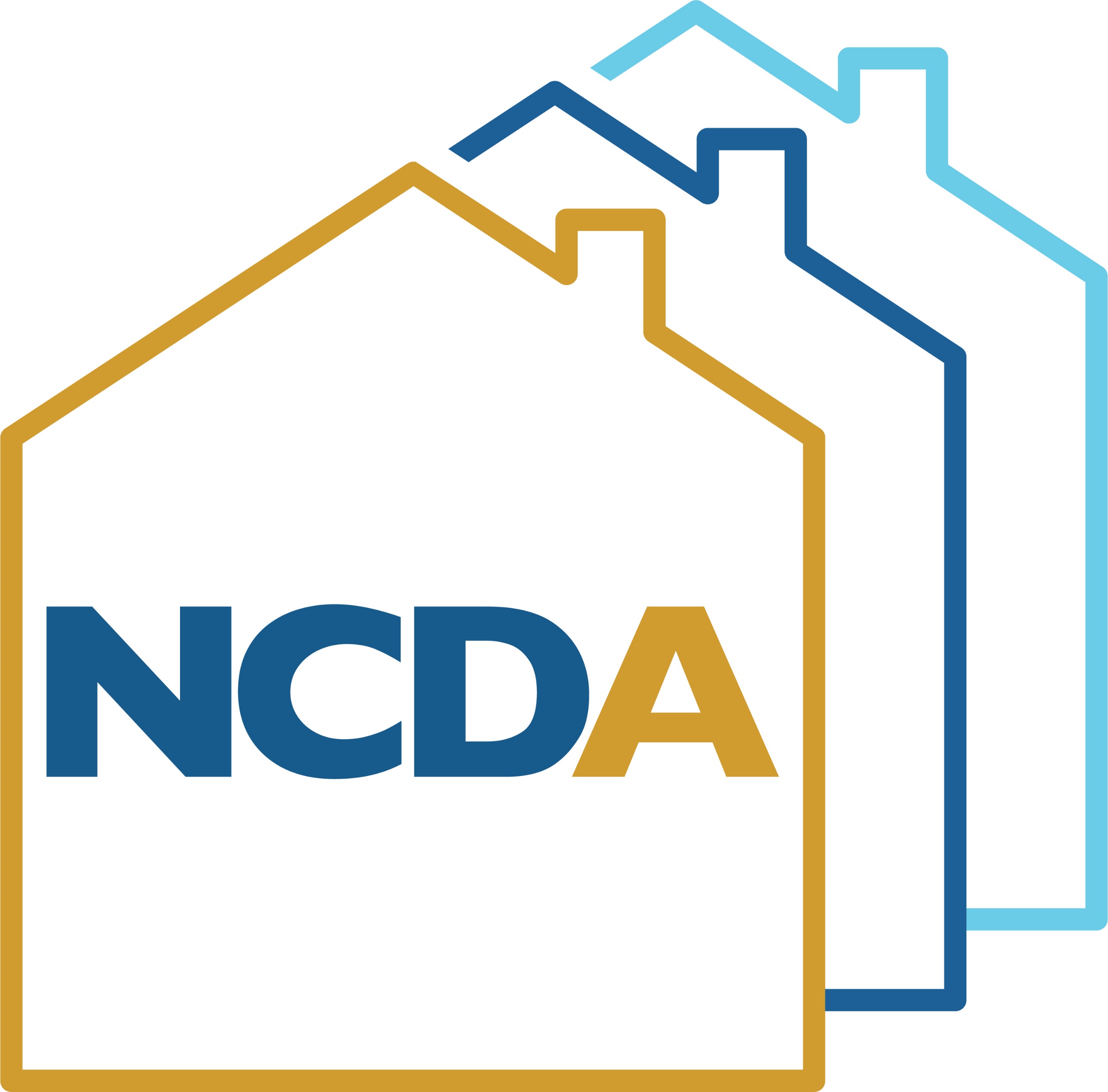 Building Capacity
Development Plans
Utilize staff evaluations as an opportunity to learn about the employee to help them think about their future
Do you offer training and development opportunities for employees on a regular basis?
Understand your employee’s aspirations both internal to the organization or external
Capture strengths, weaknesses and future aspirations to create develop goals that make sense for their development needs
6
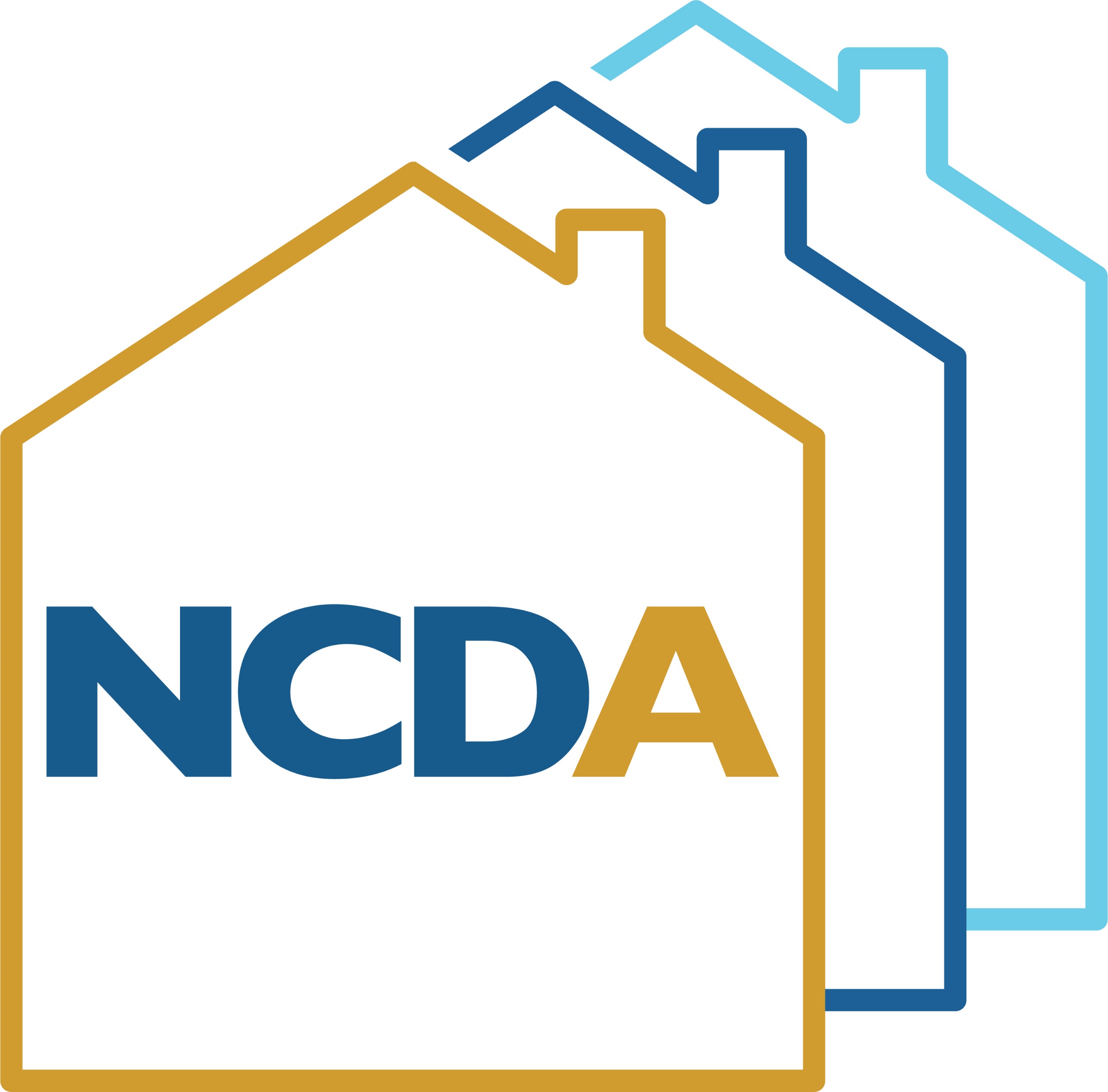 Development Plans
Best Practices
7
[Speaker Notes: Decide the role that the supervisor will play in the helping the individual accomplish their goals. 
Make sure it is in writing so both parties are accountable.
How can it fit into the organizations strategic plan.
Work the development into one-on-ones and quarterly meetings]
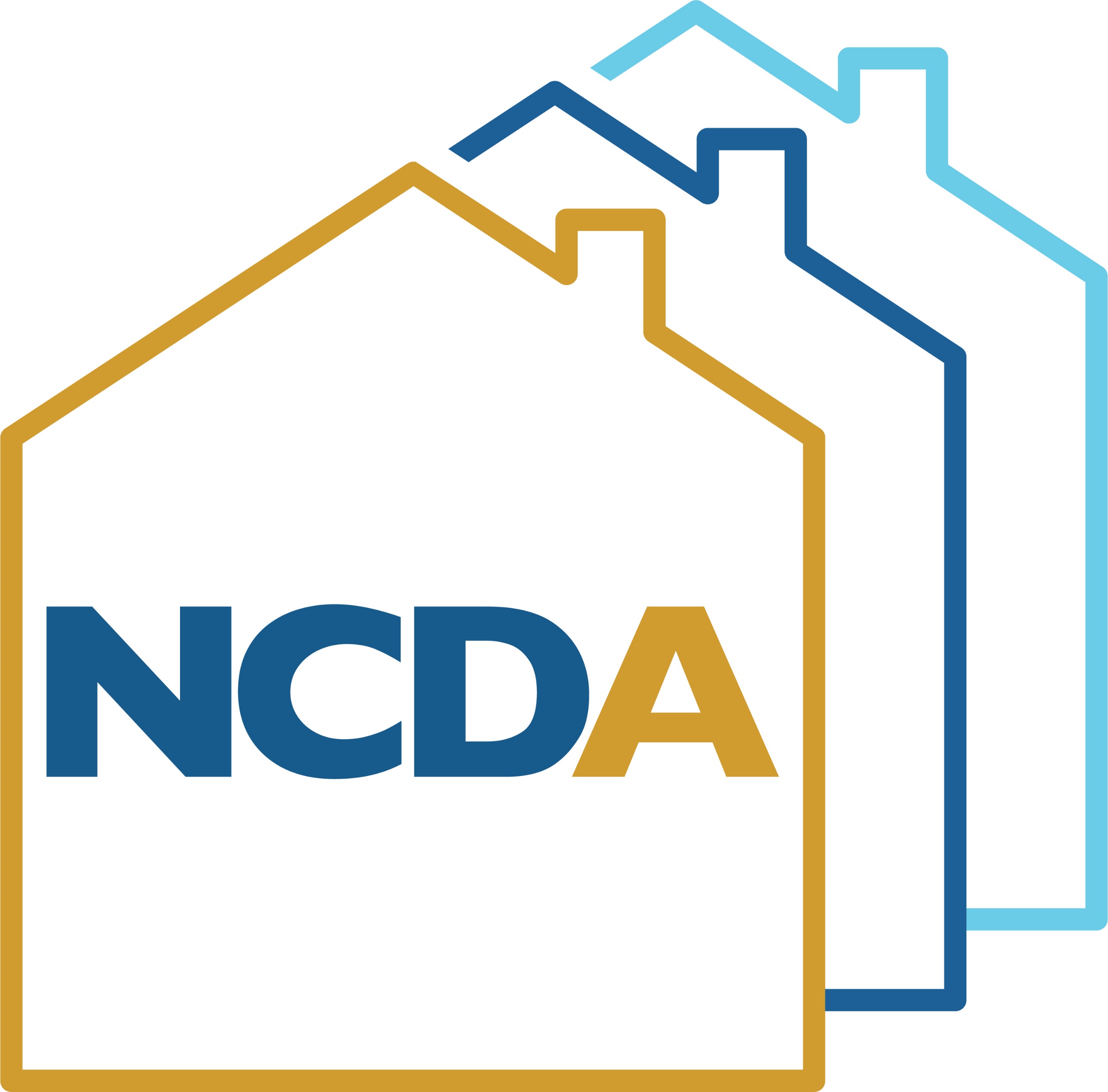 Step 1 
Identify High 
Potential Talent
Step 2
Identify Critical Positions or Jobs
Step 3
Create Succession Plans
Building Capacity
Talent Development Process
8
[Speaker Notes: Step 1 - People Reviews
9 box assessment tool
Provide feedback and actions for individual development plans

Step 2 - Based on level, business need and/or unique skill
Identify skill gaps in the organization 
Plan for the future, not replace the past
Example, CEO – 3 levels below

Step 3 - Three deep benchmarks of possible successors
Identify at risk positions]
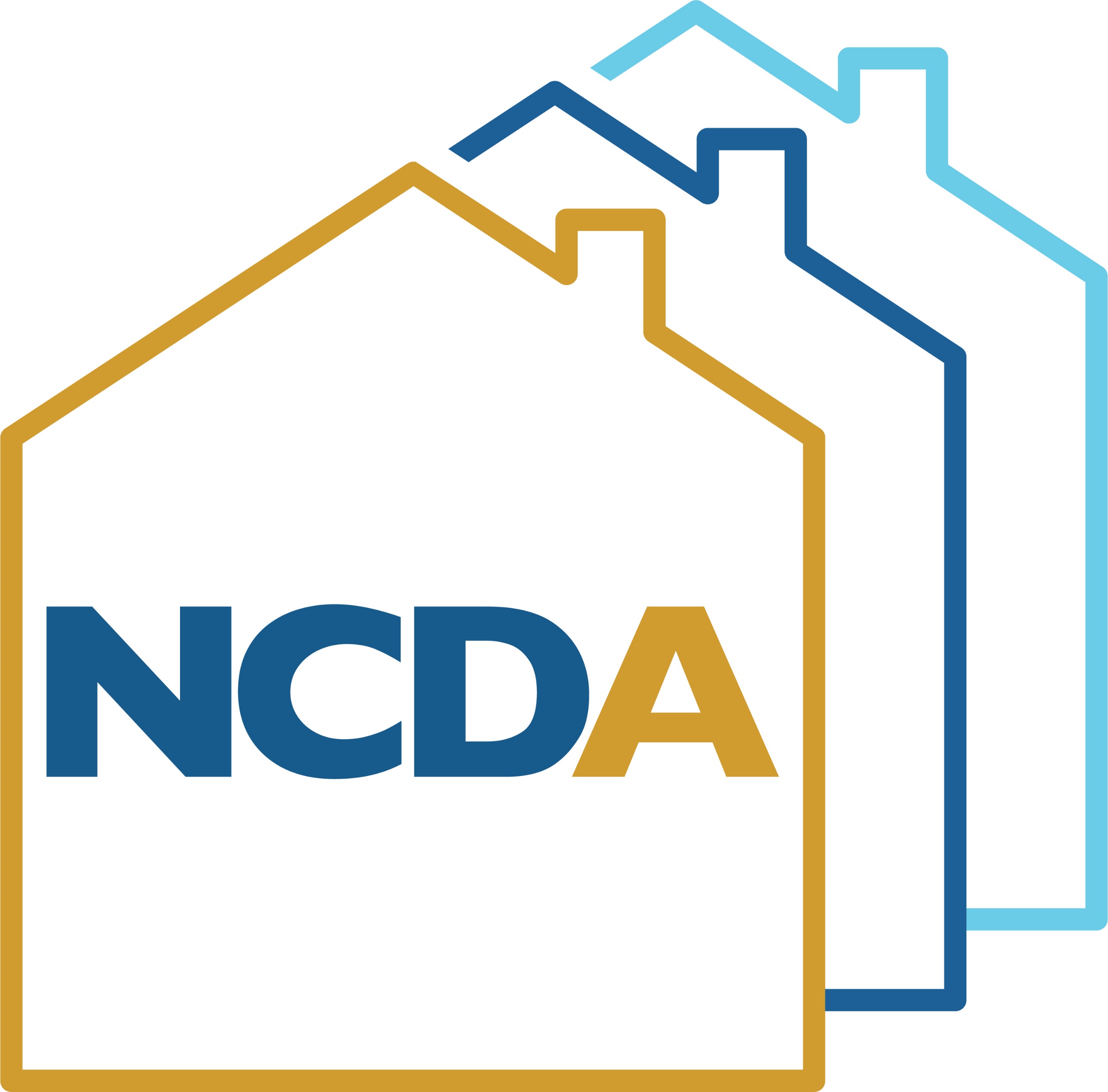 Talent Development
Talent Review: A deliberate and systematic effort:
Evaluate the complexity of the talent in the organization
Identify a pool of high potential talent
Develop talent through targeted learning experiences
Standardize talent and provide feedback for individual  development plans
Create a pipeline of talent for the organization 
Discuss and share talent across the organization
[Speaker Notes: Critical Jobs & Succession Planning: A formalized process to identify benchmarks' strength for critical positions:]
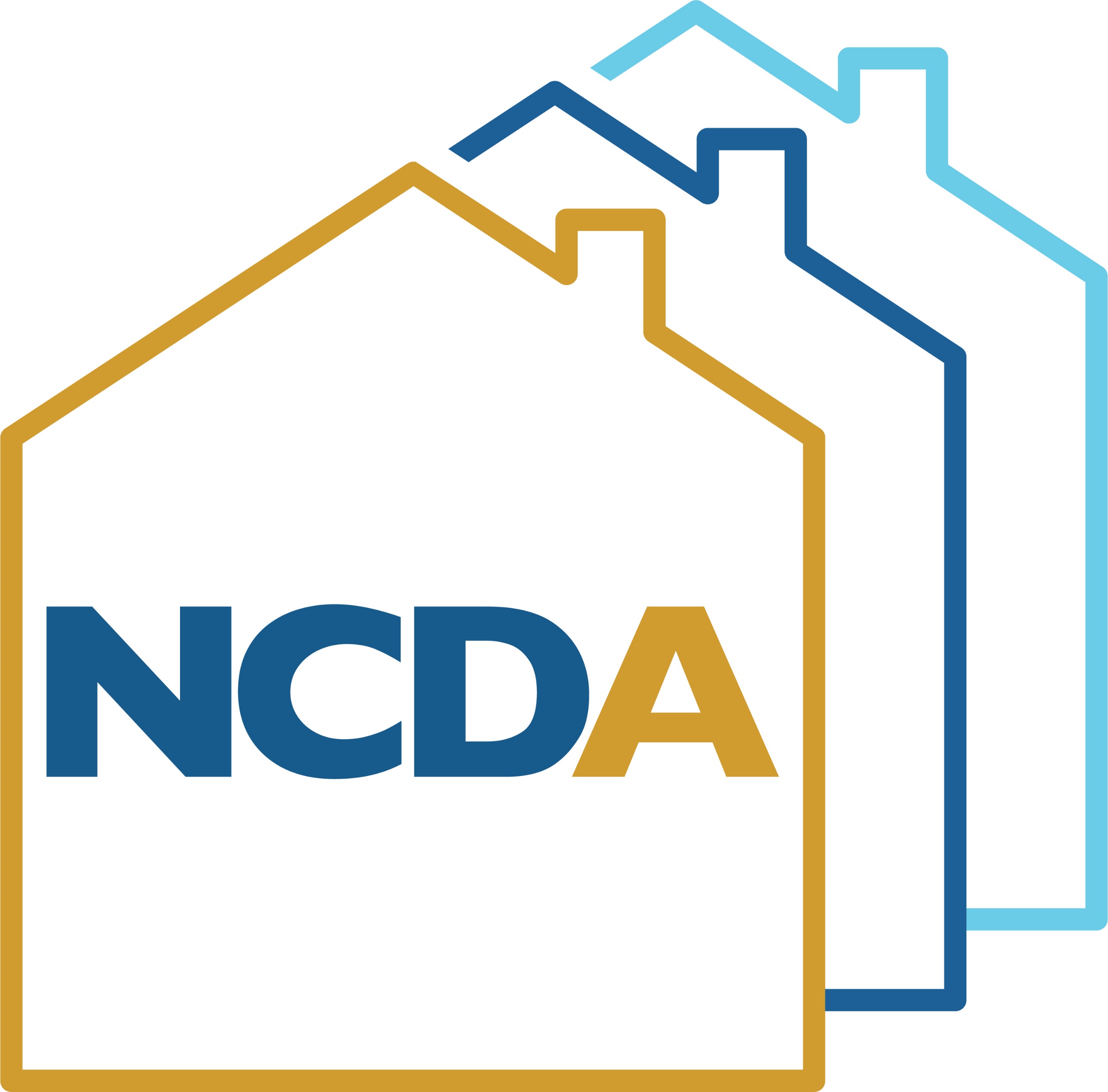 Building Capacity:
Succession Planning
10
[Speaker Notes: What is it? 
Assessment of current and future needs based on our strategic plan and priorities
Matching these needs to our current workforce
Developing a plan to manage the gaps that will arise when individuals in key positions leave or are promoted
Why is it important?
Maintains continuity when key individuals leave
Creates alignment between our organization’s vision and human resources
Ensures a supply of qualified, motivated people; a process to identify them; and a way to develop them
Develops career paths that will help us retain great staff and send them a message that we value them
What’s success today?
Increase Leadership Team buy-in around succession planning, despite small org size 
Create clarity around roles and expectations of process (i.e., leadership team and HR) 
Agree upon processes to select individuals for vacancies]
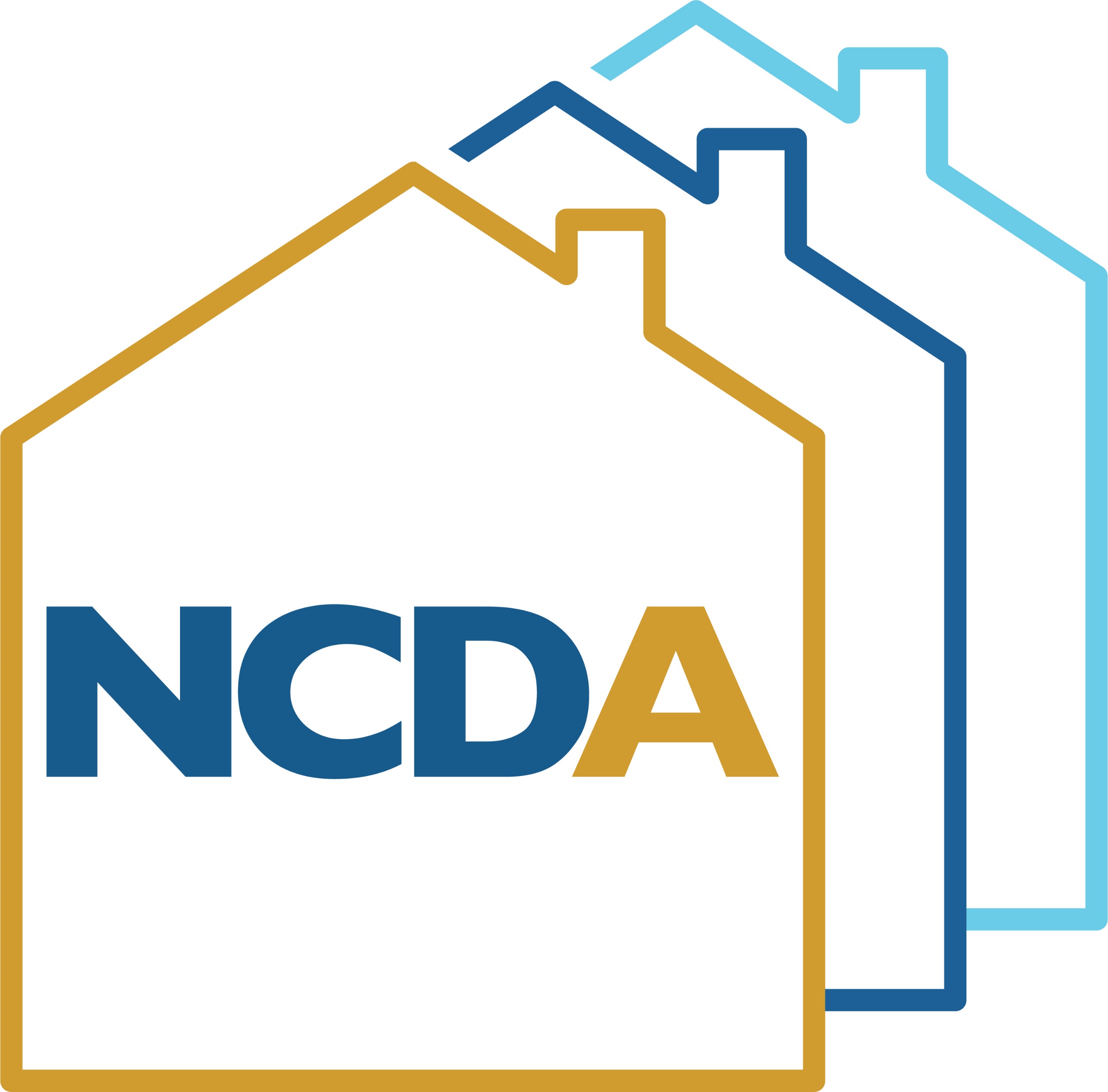 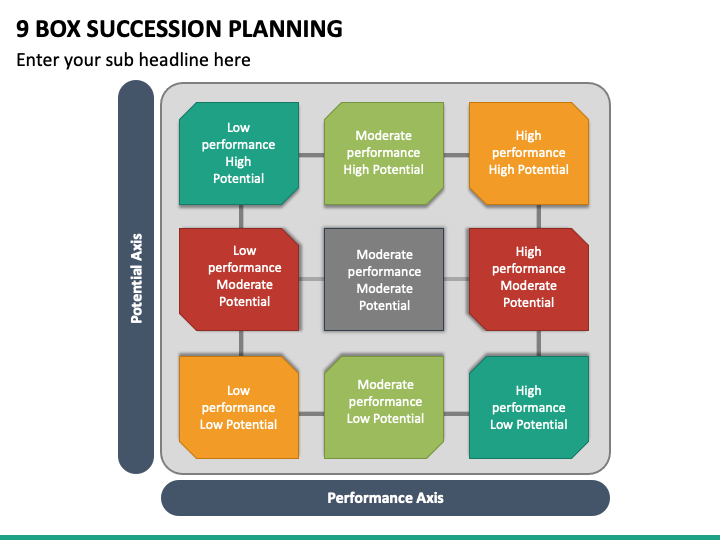 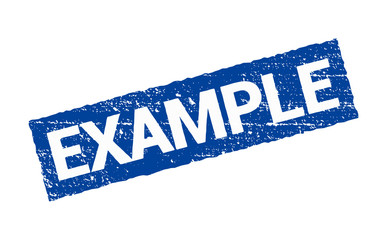 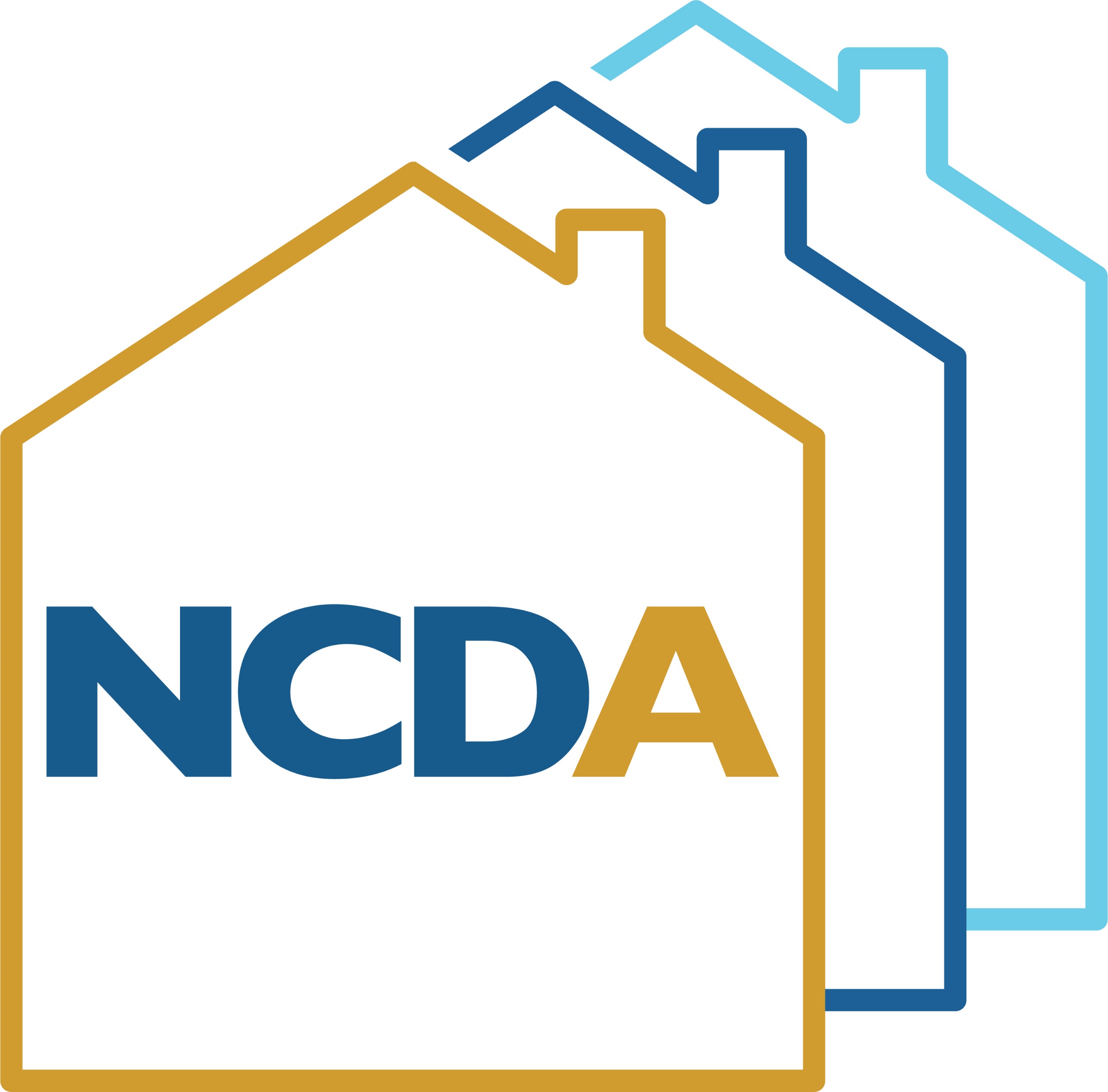 Q&A
Thank you!
12